Sistema produtivo: engenharia e operações
Aulas passadas
Aula 02, 03 e 04
O que comercializar? 
características do produto
Quanto comercializar? 
Análise da demanda dos produtos (consumo duráveis, não duráveis, intermediários e bens de capital)
Aula 05
Onde comercializar?
A quem comercializar?
Aula 06
Aspectos de produção e operação
Localização
1. ENGENHARIA DO PROJETO
1.1 Descrição da empresa com o mercado
1.2 Estudo do sistema produtivo na empresa
1.3 Descrição dos equipamentos
1. ENGENHARIA DO PROJETO
1.1 Descrição da empresa com o mercado
Concepção da fábrica depende:
Quantidade do produto
Qualidade do produto (custo ou diferenciação)
Flexibilidade do processo para volumes e produtos
Tecnologia  e matéria-prima escolhidas
1. ENGENHARIA DO PROJETO
1.2 Sistema Produtivo
Estratégia tem base na “eficiência operacional”
Porter (1986), 
Hayes e Wheelwrigth (1984)
Estudo de mercado, Produto, Preço, Quantidades, Estrat. Comercialização
Mix estratégico global
Fase de consolidação dos parâmetros: investimento, receitas/custos, retorno
Estudo de logística/localização
Informação para engenharia básica
Fonte: Casarotto Filho, 2002.
1.2 Estudos do Sistema Produtivo
A) Definição das estratégias de produção e tamanho
A1) Definir ciclos de vida do produto e do processo
A partir de estratégia de competitividade (custo ou diferenciação)
A2) Posicionar o sistema produtivo na matriz             Produto x Processo (Hayes e Wheelwright, 1984)
Para definição da estratégia de produção
A3) Definir inovação, integração vertical e terceirização
A partir da estratégia de produto/mercado + estratégia de competitividade + política de negócios
A4) Organização e gerência da produção
A) Definição das estratégias de produção e tamanho
B) Opção tecnológica e fatores de produção
C) Caracterização do sistema produtivo
[Speaker Notes: Uma das chaves do sucesso das empresas japonesas e alemães foram a integração das perspectivas funcionais (produção) com a estratégia corporativa
- Junto com as mudanças tecnológicas e mudanças sociais nas forças de trabalho.]
1.2 Estudos do Sistema Produtivo
A) Definição da estratégia de produção
A1) Curvas de ciclo do produto e do processo (Hayes e Wheelwright, 1984)
* Posicionamento inicial
Vendas (produto)
Custo unitário (processo)
Variedade dos produtos
Volumes
Tamanho da empresa
Inovação do processo
A) Definição das estratégias de produção e tamanho
B) Opção tecnológica e fatores de produção
C) Caracterização do sistema produtivo
1.2 Estudos do Sistema Produtivo
A) Definição da estratégia de produção
A2) Matriz de tecnologias do produto e processo
* Evolução do posicionamento
Fluxo descontínuo
Equipamento pesado
Opção conservadora
Produtos em lotes
Linha de montagem
Fluxo contínuo
Químicos commodities
Opção de risco
Baixo volume
Baixa padronização
Produtos sob encomenda
Elevado volume
Elevada padronização
Produtos de baixo preço
A) Definição das estratégias de produção e tamanho
B) Opção tecnológica e fatores de produção
C) Caracterização do sistema produtivo
4. Estrutura do Projeto
A) Definição da estratégia de produção
A2) Matriz de tecnologias do produto e processo
=> Evolução do posicionamento
Fluxo descontínuo
Fluxo contínuo
Elevado volume
Elevada padronização
Produtos de baixo preço
Baixo volume
Baixa padronização
Produtos sob encomenda
A) Definição das estratégias de produção e tamanho
B) Opção tecnológica e fatores de produção
C) Caracterização do sistema produtivo
1.2 Estudos do Sistema Produtivo
A) Definição da estratégia de produção
A2) Tecnologias do produto e processo
A) Definição das estratégias de produção e tamanho
B) Opção tecnológica e fatores de produção
C) Caracterização do sistema produtivo
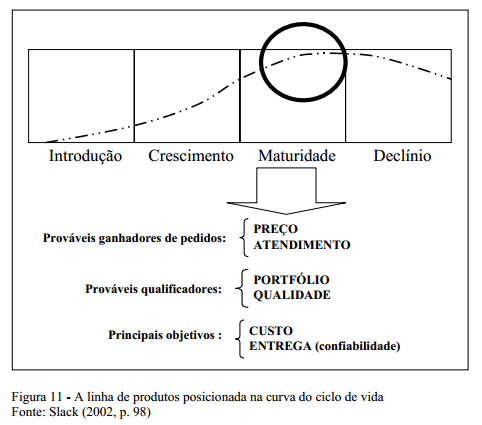 Exemplo
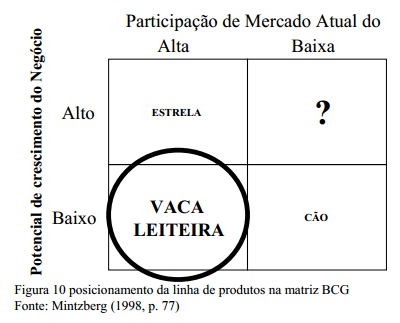 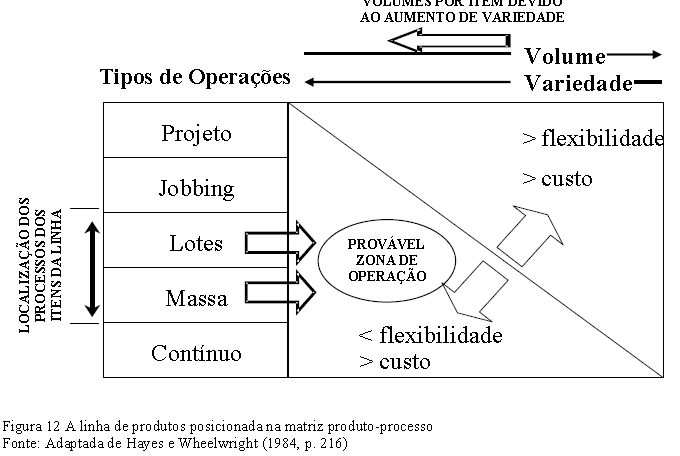 1.2 Estudos do Sistema Produtivo
A) Definição da estratégia de produção
A3) Nível de integração vertical
Mecanismos de governança
possibilitar coordenação das atividades dos compradores e fornecedores;
proteger os investimentos que as partes fazem especificamente para aquela transação (ativos específicos);
 e permitir adaptações futuras nas transações em caso de ocorrência de mudanças nos mercados, políticas, tecnologias
A) Definição das estratégias de produção e tamanho
B) Opção tecnológica e fatores de produção
C) Caracterização do sistema produtivo
1.2 Estudos do Sistema Produtivo
A) Definição da estratégia de produção
A3) Investimentos em produtos e processo (inovação)
Inovação em:
Tecnologia de produto (técnicos do produto)
Tecnologia de processo (processo de produção)
Tecnologia periférica (princípios organizacionais)
Inovação de processo
Taxa de inovação
Ênfase
 inovação de
 processo
Ênfase
 inovação de
 produto
Inovação de produto
Maturidade do produto
A) Definição das estratégias de produção e tamanho
B) Opção tecnológica e fatores de produção
C) Caracterização do sistema produtivo
[Speaker Notes: Inovação de produtos:
Produtos de ponta com custo de fabricação mais caro
Produtos mais caros

Inovação em processos
Produtos com produção em maior escala e menor custo
Produtos mais baratos]
1.2 Estudos do Sistema Produtivo
A) Definição da estratégia de produção
A4) Política de recursos humanos na manufatura
Produtividade: automação + motivação
Elementos organizacionais:
Política de salários
Treinamento
Incentivos
Benefícios
Jornada de trabalho
Elementos ambientais
Condições físicas de trabalho
Atualização tecnológica dos equipamentos
Elementos comportamentais
Autonomia
Responsabilidade
Variedade
Consideraçào
Relacionamento
Participação
QVT
A) Definição das estratégias de produção e tamanho
B) Opção tecnológica e fatores de produção
C) Caracterização do sistema produtivo
1.2 Estudos do Sistema Produtivo
A) Definição da estratégia de produção
A4) Qualidade, programação e controle
Programas de qualidade
Equipamentos de atividades fins e auxiliares
Alteração no perfil dos custos de pessoal
Programação e controle da produção
Investimentos fixos
Capital de giro
A) Definição das estratégias de produção e tamanho
B) Opção tecnológica e fatores de produção
C) Caracterização do sistema produtivo
1.2 Estudos do Sistema Produtivo
A) Definição da estratégia de produção
A4) Definir capacidade de produção e nível de utilização
Número de operários
Tamanho físico
Produção por período
Utilização de insumo
Restrições comparativas
Dentro do setor
Tecnologia pode mascarar tamanho
Número de turnos
A) Definição das estratégias de produção e tamanho
B) Opção tecnológica e fatores de produção
C) Caracterização do sistema produtivo
1.2 Estudos do Sistema Produtivo
Tamanho conveniente
Mercado 
Concorrentes
Engenharia e custos
Custo de capital e fontes de financiamento
A) Definição das estratégias de produção e tamanho
B) Opção tecnológica e fatores de produção
C) Caracterização do sistema produtivo
1.2 Estudos do Sistema Produtivo
Mercado
Dinamismo da demanda
Ciclo de vida do produto
Crescimento: capacidade em excesso (demanda futura e concorrentes)
Maturidade: expansões de menor tamanho
Demanda reprimida / taxa de crescimento
Distribuição geográfico do mercado comprador 
Multiplanta ou única planta: preço final do consumidor
x
Custo de ociosidade
Alto investimento
Economia de escala no futuro
Risco de perda de mercado
A) Definição das estratégias de produção e tamanho
B) Opção tecnológica e fatores de produção
C) Caracterização do sistema produtivo
[Speaker Notes: Maiores margens ociosas nos primeiros naos
Diminuem o risco de perder o mercado
 mas exigem investimento adicional
Aumentam o risco de nào alcançar as economias de escala com plena utilização

Empresas oligopolistas
Operam com certa margem ociosa: Para aproveitar oportunidades de aumentar a participação de mercado]
1.2 Estudos do Sistema Produtivo
Concorrentes
Intensidade da rivalidade
Oligopólios operam com capacidade ociosa
Projetos semelhantes e planos de expansão
Nível de capacidade ociosa
A) Definição das estratégias de produção e tamanho
B) Opção tecnológica e fatores de produção
C) Caracterização do sistema produtivo
1.2 Estudos do Sistema Produtivo
Engenharia e custos
Capacidade produtiva - técnico
Capacidade nominal Cn e Capacidade efetiva Ce
Nível de utilização
Mp sazonais, equipamento primário
Capacidade produtiva – econômico
nível de produção que atinge o custo unitário médio de produção considerando custo de oportunidade
Custo de construção
Custo de oportunidade do capital investido
Custo de economia de escala (especialização do trabalho, transporte, captação)
Custo de oportunidade do tempo de construção
Custo de oportunidade de falta de capacidade para atender demanda
Custo associado à estrutura fiscal e tributária
A) Definição das estratégias de produção e tamanho
B) Opção tecnológica e fatores de produção
C) Caracterização do sistema produtivo
[Speaker Notes: Tamanho mínimo econômico = custo médio de produção é igual preço do produto importado
Curva do custo mínimo ótimo (inadequada porque):
Valores em regime de competência (depreciação = custo de recuperação de capital)
O interesse é retorno do acionista (em cada porte de projeto há diferentes fontes de financiamento e custos)
 não considera os aspectos estratégicos (liderança em custo ou diferenciaçào)

A principal razão para estudo da escala sào os CUSTOS INDIRETOS, que tendem a diluir até determinado ponto, a partir do qual tendem a crescer]
1.2 Estudos do Sistema Produtivo
Custo de capital e fontes de financiamento
A) Definição das estratégias de produção e tamanho
B) Opção tecnológica e fatores de produção
C) Caracterização do sistema produtivo
1.2 Estudos do Sistema Produtivo
B) Opção tecnológica e fatores de produção
Análise de matéria-prima (disponível e necessária)
Análise dos outros fatores
Mão-de-obra
Energia
Manutenção e assistência
Utilidades
Externalidades da tecnologia
Empregos, meio ambiente
Repercurssão em outros negócios/produtos/processos
A) Definição das estratégias de produção e tamanho
B) Opção tecnológica e fatores de produção
C) Caracterização do sistema produtivo
1.2 Estudos do Sistema Produtivo
C) Caracterização do sistema produtivo
Detalhamento do estudo da opção tecnológica
Sistema por produto
Sistema por processo
Sistema por células
Fluxograma
Seqüência das etapas produtivas
Matéria-prima ao produto acabado
Análise do ritmo da mudança tecnológica
A) Definição das estratégias de produção e tamanho
B) Opção tecnológica e fatores de produção
C) Caracterização do sistema produtivo
1.2 Estudos do Sistema Produtivo
C) Caracterização do sistema produtivo
A) Definição das estratégias de produção e tamanho
B) Opção tecnológica e fatores de produção
C) Caracterização do sistema produtivo
1.2 Estudos do Sistema Produtivo
C) Caracterização do sistema produtivo
Baseado no layout inicia a descrição dos equipamentos e infra-estrutura:
Equipamentos
a) custos
b) país de origem
c) facilidades de crédito
d) moeda de pagamentos
e) possibilidade de ampliar a capacidade
f) assistência técnica
g) manutenção e peças de reposição
h) facilidade de montagem no país.
Energia 
Água
Construção civil necessária
Instalações e custos operacionais
Custos com mão-de-obra
Análise da produtividade e retorno do investimento
Balanço de materiais
No. postos por células
Balanço de utilidades
Layout e área física
Requisitos auxiliares
Quadro de mão-de-obra
Requisitos auxiliares
1.3 Descrição dos equipamentos
Sistema produtivo
Dimensionamento do investimento fixo
Política de endividamento
Possibilidade de financiamento
Cronograma de usos e fontes
Cenários
Projeções de incremento de receitas e custos
Dimensionamento de capital de giro próprio
Amortização de despesas, depreciaçòes, juros, fin
Projeção de resultados
Projeção de fluxo de caixa
Política de dividendos
Capacidade de pagamentos
Aspectos administrativos, jurídicos e meio ambiente
Aspectos administrativos
Estrutura organizacional
Custo desta estrutura
Custo operacional
Custo de implantação
Treinamento
Aspectos jurídicos
Forma societária do projeto/empresa
Sócios
Constituição do capital social
Composição acionária
Formação
Seguros
Incentivos legais
Impostos, área incentivada, setores 
Governo federal, estadual, municipal
Aspectos do meio ambiente
Economias externas
nível de emprego
treinamento aos empregados
construção de escolas e creches
desenvolvimento da comunidade onde o projeto será instalado
Deseconomias externas: 
poluição (do ar, água, solo, ruído), 
degradação ecológica (vida animal, vegetal e clima),
periculosidade aos empregados
Aspectos do meio ambiente
1.	Localização do empreendimento
(	) Zona Urbana
(	) Distrito Industrial
(	) Zona Rural
(	) Situado no interior ou no entorno de Unidade de Proteção Integral[1] 
(	) Situado no interior de Unidade de Uso Sustentável[2]
(	) Contém área reconhecida como Patrimônio Histórico, Cultural, Sítio Arqueológico ou  Espeleológico (cavernas)
(	) Há previsão de obras no interior de Áreas de Preservação Permanente[3] 
(	) As comunidades do entorno apresentam restrições ao projeto


[1] São consideradas como unidades de proteção integral: Estação Ecológica, Reserva Biológica, Parque (Nacional, Estadual ou Municipal), Monumento Natural ou Refúgio de Vida Silvestre.
[2] São consideradas como unidades de uso sustentável: Área de Proteção Ambiental, Área de Relevante Interesse Ecológico, Floresta Nacional, Reserva Extrativista, Reserva de Fauna, Reserva de Desenvolvimento Sustentável ou Reserva Particular do Patrimônio Natural.
[3] Tais como em margens de rios, lagoas ou barragens, topo de morro, terrenos com inclinação maior que 45º, restingas, manguezais, dunas, borda de chapadas ou em altitude superior a 1.800 metros.
Aspectos do meio ambiente
2.	As atividades do empreendimento estão associadas a:
(    )  deslocamento de populações
(    )  desvios de cursos d’água
(    )  captação de água subterrânea e/ou superficial
(    )	 desmatamentos de mata nativa ou drenagens em áreas superiores a 100 hectares
(    )	 produção de substâncias radioativas
(   ) utilização, produção ou emissão de substâncias relacionadas no Protocolo de Montreal  ou na Convenção de Estocolmo[1]
(    )  pesquisa de OGMs - Organismos Geneticamente Modificados
(    )	 lançamento de efluentes no mar, em lagoas ou em cursos d’água; 
(    )  geração, tratamento, incineração, disposição final de resíduos sólidos
(    )  emissão de poluentes atmosféricos
(    )  geração  de ruídos, odores, vibrações, radiações eletromagnéticas
(    )  outros (especificar)
Aspectos do meio ambiente
3.	Visão e práticas ambientais da empresa
(    )  Política Ambiental expressa 
(    )  estrutura/organograma específico para tratar dos assuntos ambientais
(    )  Certificação: Ambiental, Qualidade, Florestal, Biossegurança ou outras (especificar)
(    )   sistema de gestão ambiental
(    )	programa de segurança no trabalho, prevenção de acidentes,  treinamento ou conscientização para questões ambientais
(    )  equipamentos para controle de emissões atmosféricas e efluentes líquidos
(    )	 programa de redução, reutilização, reciclagem ou coleta seletiva de resíduos
(    )	 monitoramento de emissões, aterros, efluentes, águas subterrâneas 
(    )	 atividades de educação ambiental voltadas para a comunidade ou seus funcionários
Aspectos do meio ambiente
4.1 Status do licenciamento da empresa
(   ) a atividade da empresa requer licenciamento ambiental5
(  ) a empresa já obteve Licença de Operação (LO), Licença de Funcionamento (LF) ou Autorização Ambiental de Funcionamento. Se a empresa tem mais de uma planta ou unidade produtiva, especificar a situação do licenciamento 
(   ) a empresa celebrou Termo de Ajustamento de Conduta (TAC)
(   ) a empresa possui propriedades rurais e (  ) já mantém as áreas de Reserva Legal6 e de Preservação Permanente3 

5 Resoluções CONAMA => www.mma.br/conama
001/86 => exigência de EIA/RIMA
002/96 => reparação dos danos ambientais causados em ecossistemas
237/97 => atividades sujeitas ao licenciamento
6 Áreas de Reserva Legal na Amazônia Legal
80% na propriedade rural situada em área de floresta
35% na propriedade rural situada em área de cerrado, sendo no mínimo 20% na propriedade e 15% na forma de compensação em outra área, desde que localizada na mesma microbacia.
Nas demais regiões do País
20% na propriedade rural situada em área de floresta, cerrados ou outras formas de vegetação nativa.
Aspectos do meio ambiente
4.2 Status do licenciamento do projeto
(    ) a atividade requer licenciamento ambiental 
(    ) a atividade requer Relatório Ambiental Preliminar (RAP)
(  ) há necessidade de elaboração de Estudo de Impacto Ambiental (EIA) e Relatório de Impacto Ambiental (RIMA)5  e (    ) o estudo já foi aprovado pelo órgão ambiental 
(   ) há necessidade de elaborar Estudo de Impacto de Vizinhança (EIV)
(   ) o projeto já obteve Licença Prévia, (   ) onde foram estabelecidas exigências de Plano Básico ou de Controle Ambiental para obtenção da Licença de Instalação
(   )	o projeto já obteve Licença de Instalação, (  ) onde foram estabelecidas condicionantes para obtenção da Licença de Operação
(  ) o projeto já obteve Licença de Operação, Licença de Funcionamento ou Autorização Ambiental de Funcionamento  
(   ) há necessidade de Autorização ou Outorga de Direito de Uso de Recursos Hídricos, e   (   ) já foi aprovada pelo órgão ambiental competente
(   ) o projeto requer Plano de Manejo Florestal aprovado pelo órgão ambiental competente
(   ) há exigências de Compensação Ambiental
O Protocolo de Montreal de 1987, ratificado pelo Brasil em 1990,  refere-se à meta internacional para proteção da camada de ozônio, reduzindo a produção e o consumo de gases CFC (clorofluorcarbonos), de halons e de brometo de metila. 
A Convenção de Estocolmo de 2001, ratificada pelo Brasil em 2004, visa a eliminação gradual da produção, uso e disposição de alguns Poluentes Orgânicos Persistentes considerados perigosos: pesticidas - aldrina, clordano, DDT, dieldrina, endrina, heptacloro, hexaclorobenzeno, mirex e toxafeno;  produtos químicos industriais - PCBs (bifenilpoliclorado) e hexaclorobenzeno; e subprodutos involuntários - furanos e dioxinas, emitidas por processos produtivos em que se utiliza cloro e durante a incineração de resíduos industriais